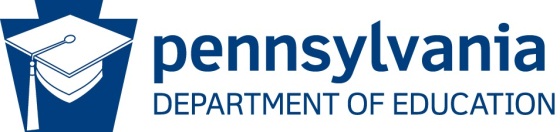 Veterans Education BenefitsAndFinancial Aid
John Ayres
Pennsylvania State Approving Agency
>
www.education.state.pa.us
1
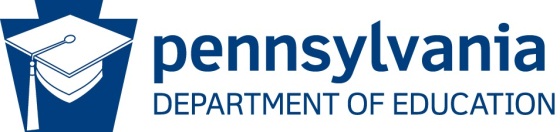 GI Bill® Registered Trademark
“GI Bill®” is a registered trademark of the U.S. Department of Veterans Affairs (VA). More information about education benefits offered by VA is available at the official U.S. government website at www.benefits.va.gov/gibill.
>
www.education.state.pa.us
2
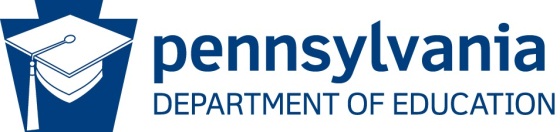 Veterans Education Benefits & Financial Aid
References:
Primary Reference is Certifying Official Newsletter # 96, dated July 9, 2015.
This Newsletter lists all the current references for Veterans Education Benefits and Financial Aid as it pertains to Veterans Education Benefits.
Most of the items in the Newsletter are links to the references.
Every SCO and Financial Aid Office should have a copy of Newsletter # 96,  July 9, 2015.
>
www.education.state.pa.us
3
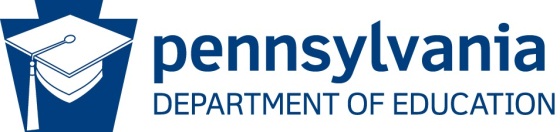 Veterans and FAFSA
All veterans should be encouraged to complete the Free Application for Federal Student Aid (FAFSA) each academic year.

Veterans Education Benefits are not considered when awarding federal student aid so the veteran may receive federal aid in addition to their veterans education benefit.
>
www.education.state.pa.us
4
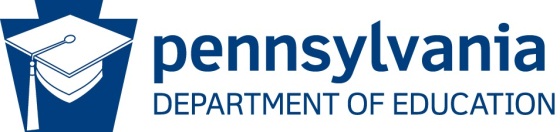 GI Bill® Provisions
Financial Aid and Veterans Education Benefits
Federal rules, regulations, policy and procedures apply before the school applies policies related to institution based aid.
Veterans and non-veterans must be treated the same when determining tuition and fee costs.
Veterans education benefits are not scholarships, grants, aid, or assistance for federal student aid purposes.
In all cases, there must be close coordination between the School Certifying Official and the financial aid office at the school.
>
www.education.state.pa.us
5
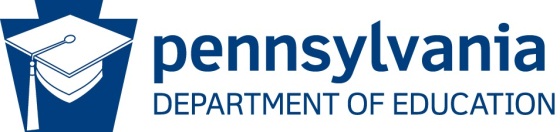 GI Bill® Provisions
Financial Aid and Veterans Education Benefits

Veterans education benefits may cause the veteran to receive benefits/funds in excess of the cost of attendance (COA).  There is no federal statute, regulation or policy that prohibits this.
>
www.education.state.pa.us
6
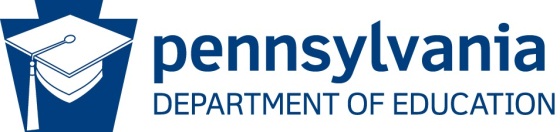 Financial Aid Implications
Title IV Financial Aid 
NASFAA Summary of the Higher Education Opportunity Act 
Section 473. Definitions 
Exclude veteran's education benefits from being counted as available financial assistance when determining eligibility for federal student financial aid, effective July 1, 2010   (amended to be July 1, 2009 by 111th Congress, HR 1777, Technical Corrections to the Higher Education Act of 1965, Section 406)
>
www.education.state.pa.us
7
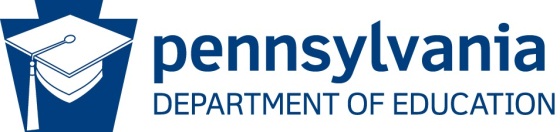 Financial Aid Implications
Actual Net Cost - Chapter 33 Only 

Schools should certify the total amount of in-state tuition and fees that a student is charged as an “actual net cost.”
“Actual net cost” is determined by taking the gross in-state tuition and fees charged and excluding (subtracting) any funds received from scholarships, aid, assistance, or waivers that the school received which are solely for the purpose of defraying the cost of tuition and fees.
>
www.education.state.pa.us
8
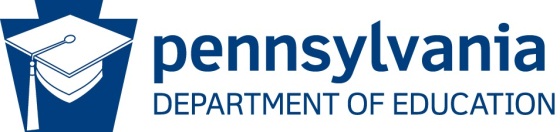 Financial Aid Implications
Title IV Financial Aid (Chapter 33) 
Funds which are credited to the student for the purpose of defraying the “cost of attendance” are NOT excluded (subtracted) to determine “actual net Cost”.
Title IV funds, PA State Grant and the PA NG EAP are not excluded (subtracted).
VA will pay “actual net cost” based on the amount the student is charged for in-state tuition and fees, not the amount the student has remaining after Title IV, State and other programs that have contributed funds.
>
www.education.state.pa.us
9
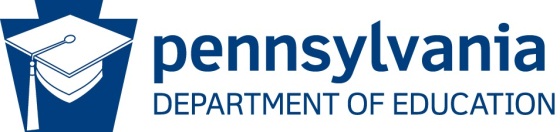 Financial Aid Implications
Title IV Financial Aid (Chapter 33) 
The amount reported to the VA should not be reduced for pending or subsequent payments to be credited to the student’s account from State programs, scholarships, grants, or any Title IV funds (including Pell Grants).
If funds are received in the form of scholarships, aid, assistance or waivers after “actual net cost” has been reported to VA, and the funds received are solely for the purpose of defraying tuition and fees, an amended “actual net cost” must be reported to VA on an amended enrollment certification.
>
www.education.state.pa.us
10
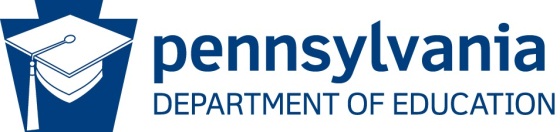 Financial Aid Implications
Title IV Financial Aid (Chapter 33) 
Schools should not deduct Title IV funds from the amount of tuition and fees initially charged the student.
Examples of Title IV Funds are:
Federal Pell Grants
Unsub & Sub Federal Family Education Loans (FFEL)
Unsub & Sub Federal Direct Stafford Loans
Federal Perkins Loans
FFEL Parent (PLUS) Loans
Federal Direct PLUS Loans
Federal Supplement Educational Opportunity Grant
>
www.education.state.pa.us
11
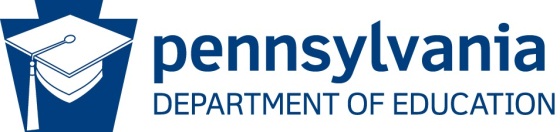 Financial Aid Implications
Paragraph (c), section 3313, United States Code, Title 38, specifies that any funds provided under section 401(b) of the Higher Education Act of 1965 (20 USC 1070a) are not excluded from gross in-state tuition and fees to determine “actual net cost.”  In addition, PA State Grant funds and  Pennsylvania National Guard Education Assistance Program (EAP) funds are not excluded when determining “actual net cost.”
>
www.education.state.pa.us
12
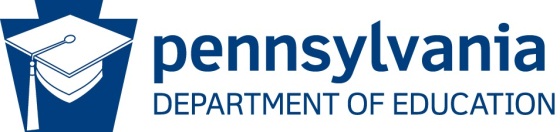 Financial Aid Implications
Title IV Financial Aid (Chapter 33) 
Schools should report the amount of tuition and fees initially charged the student after excluding (subtracting) any amounts paid with Federal Funds (excluding Title IV Funds).
Examples of Federal Funds are:
Federal Tuition Assistance (FTA) (TA)
Reserve Officer Training Corps (ROTC)
Military Spouse Career Advancement Accounts (MyCAA)
Health Professionals Scholarship Program (HPSP)
Government Employees’ Training Act (GETA)
Note:  The above list is not all-inclusive.
>
www.education.state.pa.us
13
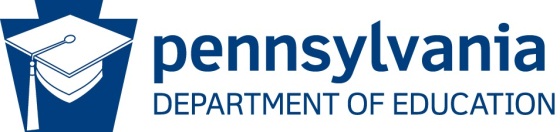 Institutional Aid
It is highly recommended that schools have a written policy of how their institutional aid impacts veterans education benefits or visa versa.
Veterans and non-veterans should be treated in the same manner concerning institutional aid.
Veterans education benefits are an earned benefit.
>
www.education.state.pa.us
14
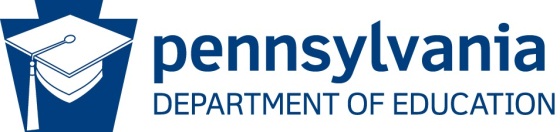 Institutional Aid
It is highly recommended that students who are veterans and have earned institutional aid (scholarships, aid, assistance, waivers) receive both benefits.
While there is no requirement to provide both benefits, if they are both earned, it is the ethical thing to do.
Schools should be transparent when issuing an award letter offering institutional financial aid to a student that may be withdrawn after it is determined that student is receiving veterans education benefits.
>
www.education.state.pa.us
15
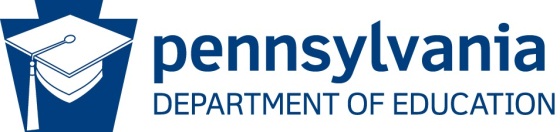 IRS Form 1098-T
Many schools report Chapter 33 veterans education benefits received by the school, on behalf of the student, in Block 5 of the IRS Form 1098-T.
Veterans students who are provided with a 1098-T should be informed that the amount in Block 5 may represent both taxable and non-taxable funds.
The dollar amount of veterans education benefits placed in Block 5 is not taxable.
See FAQ # 172 and IRS Publication 970.
>
www.education.state.pa.us
16
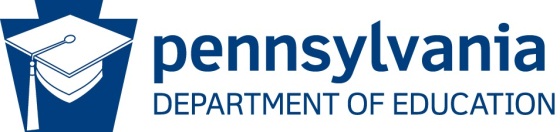 Regulations and Policies
The regulations and policies concerning veterans education benefits and financial aid are entirely different.
Do not apply financial aid regulations and policy to veterans education benefits.
Do not apply veterans education benefits regulations and policy to financial aid.
The Department of Education regulates financial aid while the Department of Veterans Affairs regulates veterans education benefits.
Do not get these two confused.
>
www.education.state.pa.us
17
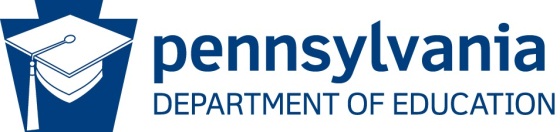 Colmery Act Updates
Also Known as the Forever GI Bill®
Many provisions already effective
Elimination of the 15-year time limit to use Post 9/11 GI Bill®
Priority enrollment
REAP eligibility credited toward Post 9/11 GI Bill®
Work Study expansion
Changes to transfer of benefit (TEB)
Informing schools about beneficiary entitlement
Purple Heart Recipients

https://www.benefits.va.gov/GIBILL/ForeverGIBill.asp
>
www.education.state.pa.us
18
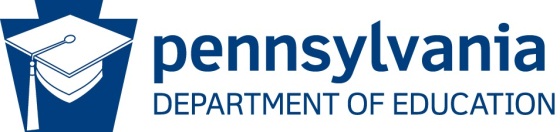 PA Veterans Registry
The PA VETERANS REGISTRY is an online application that allows veterans, family members and people who work with veterans to connect with DMVA to request information related to the valuable state benefits, programs and services offered. By connecting with DMVA, registrants can also opt-in to receive ongoing communications such as the weekly DMVA DIGEST, breaking news and other updates. The PA VETERANS REGISTRY is DMVA’s first step in a long-term strategy to achieve a higher level of communication with our veterans as well as our partners who support them. 
https://register.dmva.pa.gov/
>
www.education.state.pa.us
19
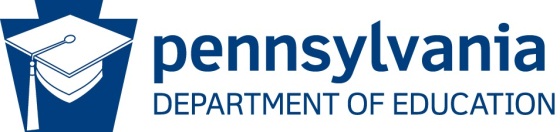 Contact Information
Pennsylvania State Approving Agency – Veterans & Military Education

Harrisburg Office – (717) 787-2414
Christine Hawk, Division Chief
chhawk@pa.gov 

Pittsburgh Office – (412) 565-5364
John Ayres, PA State Approving Agency
Pittsburgh Office
johnayres@pa.gov
>
www.education.state.pa.us
20
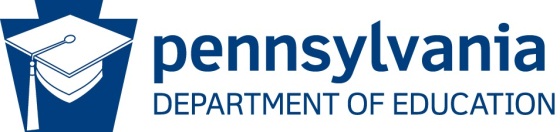 Questions?
>
www.education.state.pa.us
21